KONCEPCE METODIKY
Projekt Impuls / Seminář
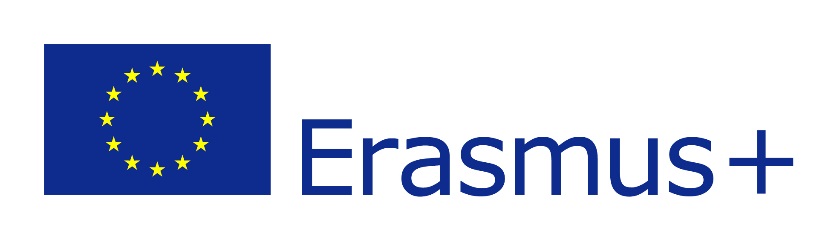 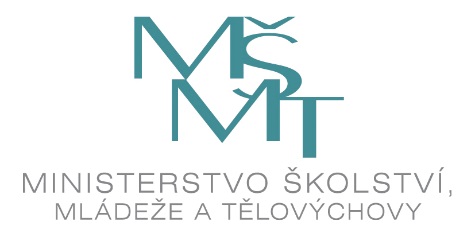 Připraveno s podporou programu Erasmus+ Evropské unie.
KONCEPCE METODIKY / Projekt Impuls - seminář
Zdroje a návaznosti:
IPN QRam (národní kvalifikační rámec)
IPN Kvalita
KONCEPCE METODIKY / Projekt Impuls - seminář
Hodnocení a zajišťování kvality prostřednictvím výsledků učení
Terminologie - vývoj
Learning Outcoms
Výstupy z učení
Výsledky učení
Výsledky učení
„co se student během učení naučí/naučil“ – znalosti, dovednosti, způsobilosti
KONCEPCE METODIKY / Projekt Impuls - seminář
Orientace vzdělávacího procesu při popisu kurikula na studenta
Zdůraznění role studenta jako aktivního účastníka vzdělávacího procesu
Formulace z hlediska studenta – primárně důležité je, co se student naučí, nikoli jakým způsobem se to naučí
Posun od definování obsahu vzdělávání (co učitel přednáší) směrem k výsledkům vzdělávání, neboli výsledkům učení (co se student má naučit)
KONCEPCE METODIKY / Projekt Impuls - seminář
Proč dělat změny?
Konzervativnost prostředí – „Každá změna vede k horšímu stavu“
Proměna  v přístupu k informacím
Multiplikace dostupných informací  →→
Vliv na to, jak se učíme
povrchový přístup je zaměřený na memorování s cílem udělat zkoušku
hloubkový přístup je zaměřený na porozumění, vede k trvalým znalostem a dovednostem
KONCEPCE METODIKY / Projekt Impuls - seminář
Základní principy pedagogické metodiky
Definování výsledků učení
Hledání odpovídajících způsobů vzdělávání  
Hledání způsobů hodnocení kvality
Docílení jejich vzájemné provázanosti
KONCEPCE METODIKY / Projekt Impuls - seminář
Výsledky učení 
Stanoví cílové znalosti a dovednosti
Podporují hloubkový přístup k učení – hledání souvislostí, vazeb…
Způsoby vzdělávání
Studující se učí to, co dělají – studující potřebují dělat to, co se mají naučit
Nestačí uvažovat jen o přednáškách a seminářích (atp.) – to je jen forma, v jejímž rámci se mohou odehrávat různorodé činnosti
KONCEPCE METODIKY / Projekt Impuls - seminář
Způsoby hodnocení
Formativní hodnocení´= průběžné
Zpětná vazba pro studenty
Prostor dělat chyby
Sumativní hodnocení = závěrečné ověření, zda bylo dosaženo definovaných (zamýšlených) výsledků učení
Provázanost
Propojení kurikula
Výsledky učení stanoví, co mají studenti umět dělat
Způsoby vzdělávání –co budou studenti v procesu výuky dělat
Způsoby hodnocení – jak bude ověřeno, jak dobře dělají to, co mají umět
KONCEPCE METODIKY / Projekt Impuls - seminář
Příklad z praxe:
Výsledky učení jako prostředek specifikace a diferenciace jednotlivých studijních cyklů
Profilace bakalářských studijních programů 
Odstranění pozůstatků mechanického rozdělení původního dlouhého studijního programu
KONCEPCE METODIKY / Projekt Impuls - seminář
Při aplikaci metody výsledků učení není stanoven žádný závazný model
Otevřenost individuálním postupům
Na základě společného principu je rozvíjena různorodost a individuální kreativita
KONCEPCE METODIKY / Projekt Impuls - seminář
DĚKUJI ZA POZORNOST